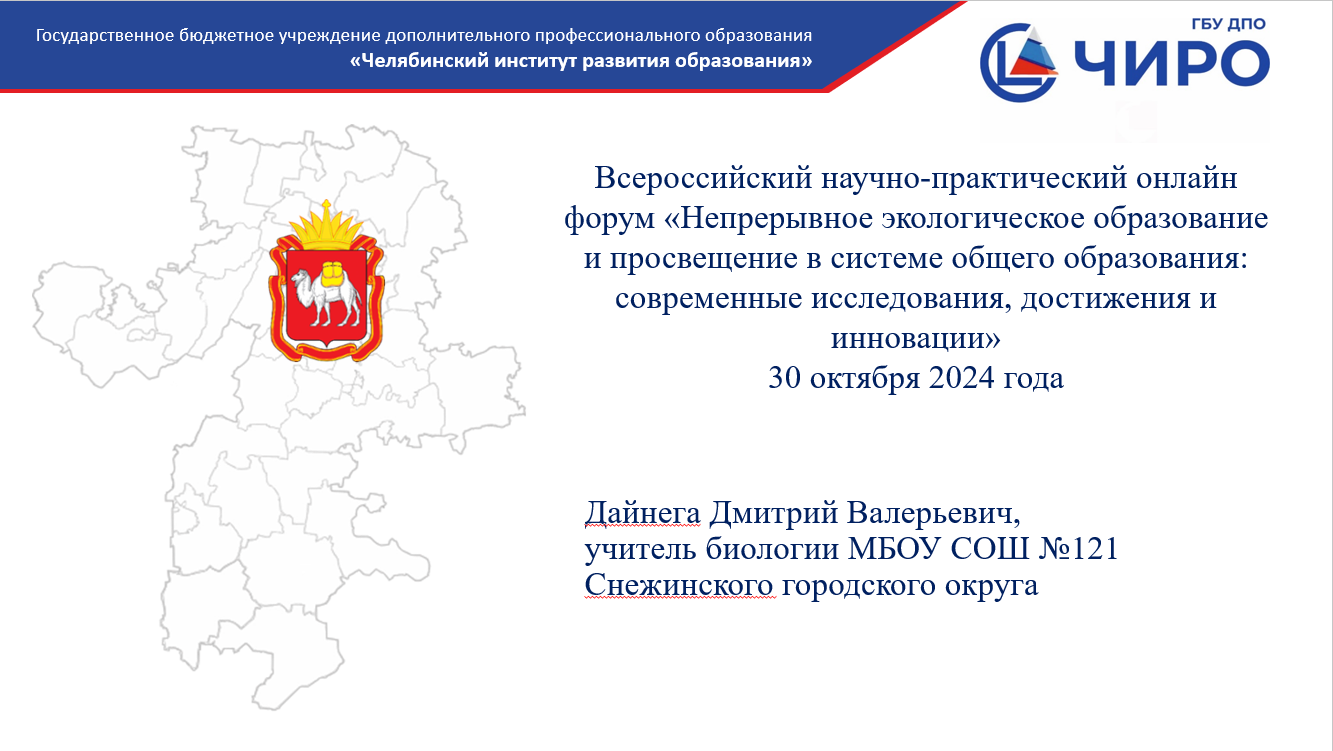 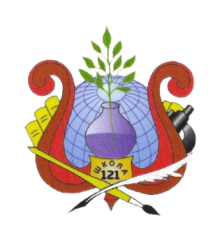 О взаимосвязях между биологией и экологией
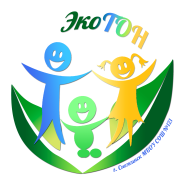 Учитель биологии 
Дайнега 
Дмитрий Валерьевич
Отчуждение от природы
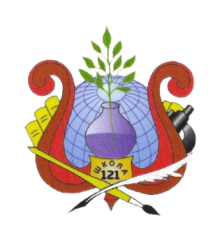 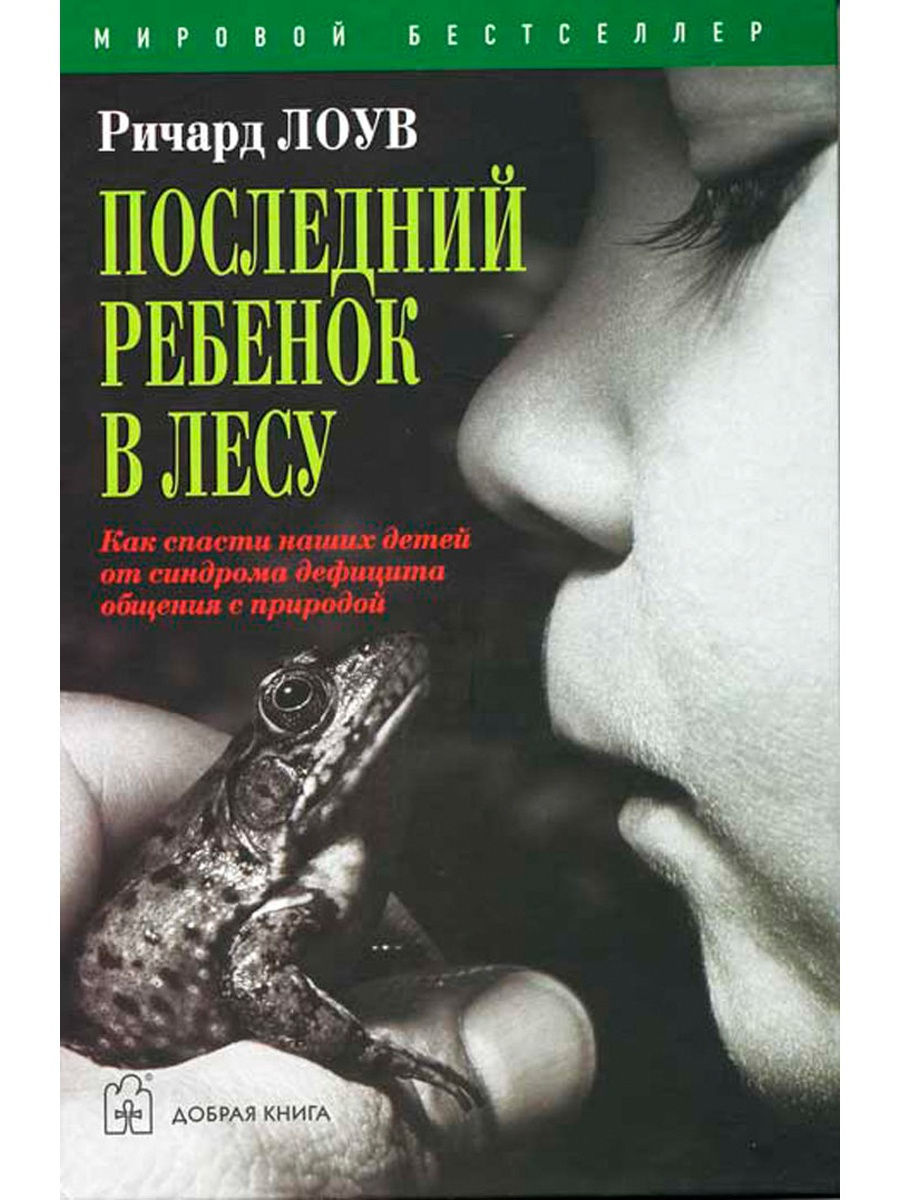 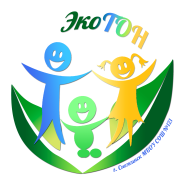 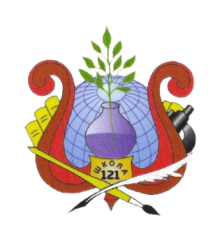 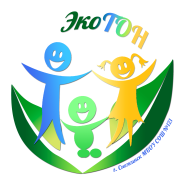 Биология и экология связаны
Педагогический приём 
«Игра»
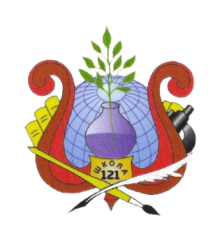 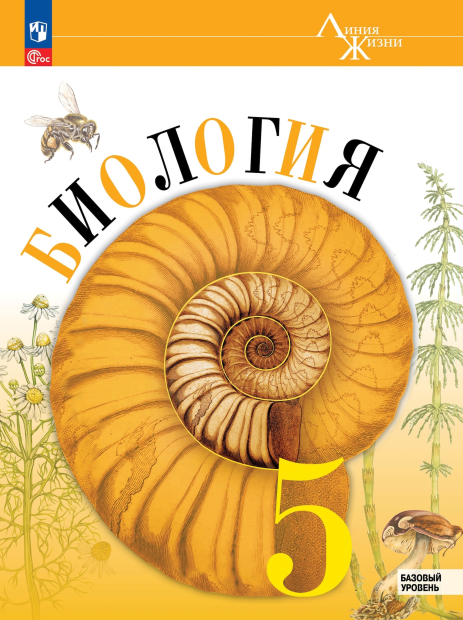 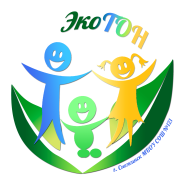 - Формирует опыт принятия
 целесообразных решений.
- Позволяет внести реальный вклад в изучение и сохранение местных экосистем, пропаганду ценных экологических идей.
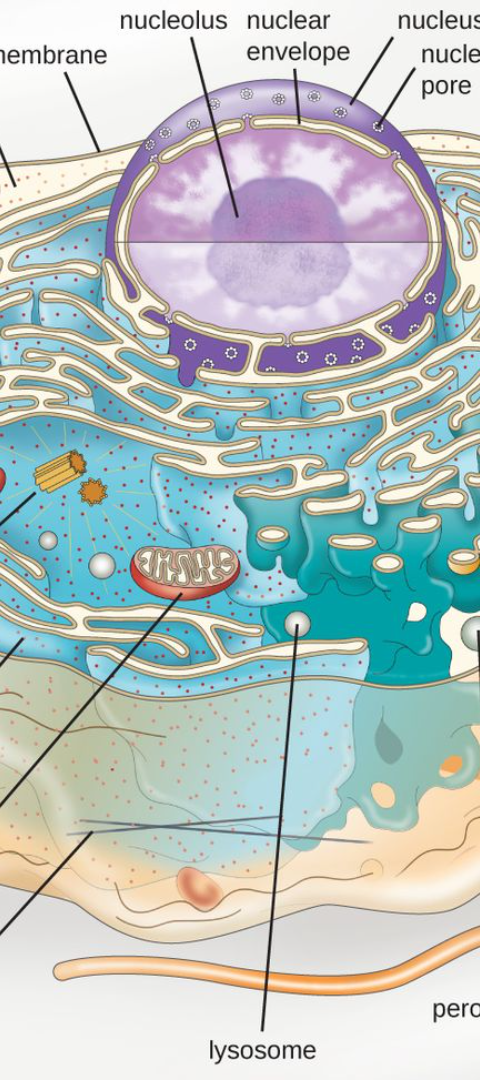 Моделирование в 5 классе
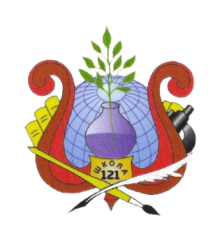 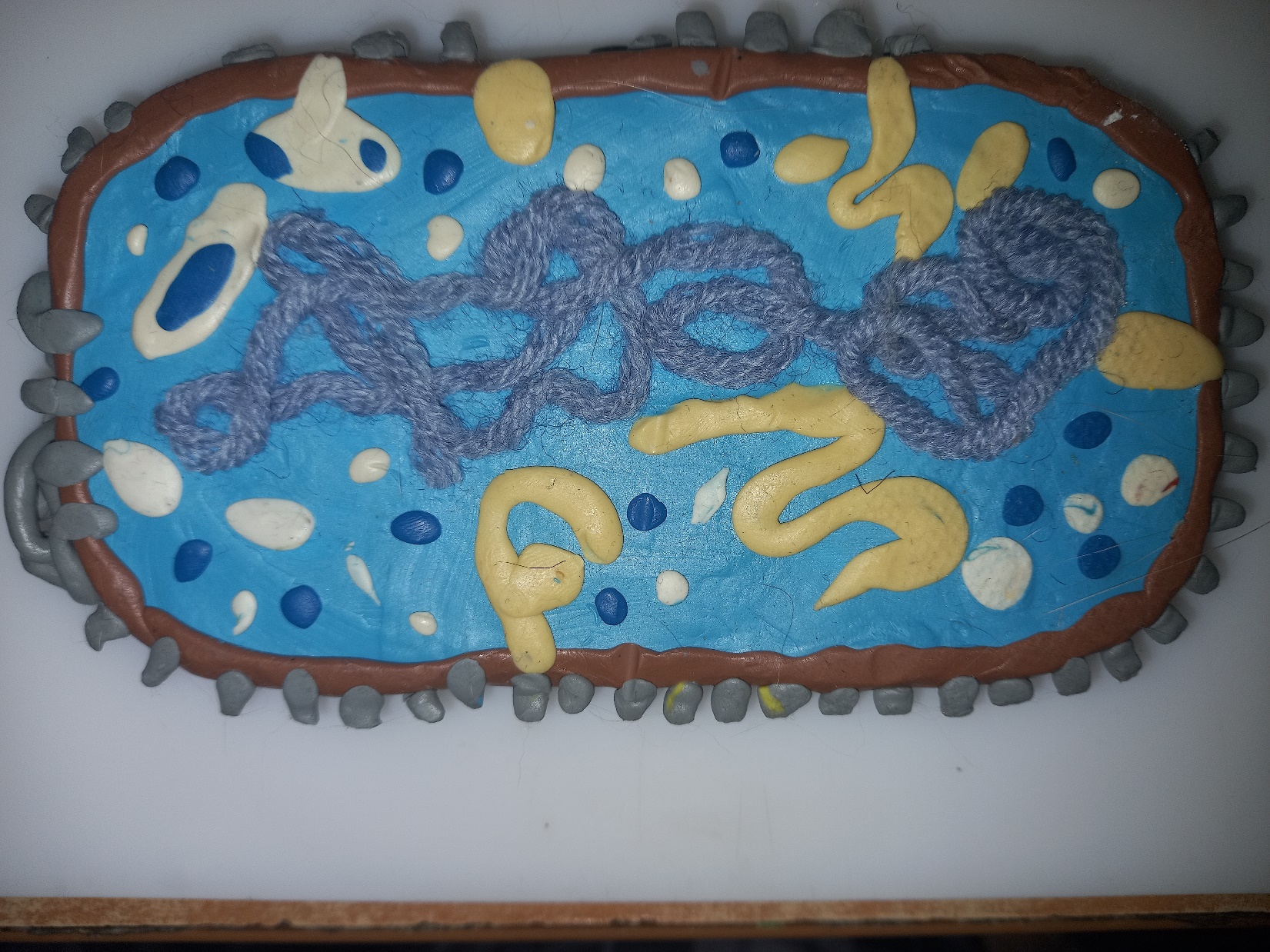 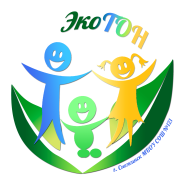 Модель создана при изучении темы 
«Строение клетки»
Урок-исследование. 6 класс.
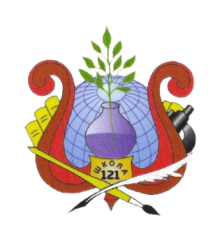 ⦅1⦆ Постановка проблемы – выявить зависимость строения растительной ткани от её функции.

⦅2⦆ Планирование.

⦅3⦆ Сбор данных.

⦅4⦆ Анализ данных.

⦅5⦆ Формулирование выводов
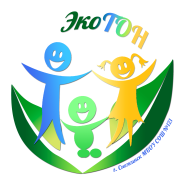 Использование формы сказки в 6 классе (отрывок)
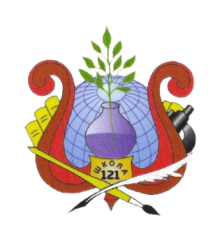 Жили-были разновидности растительных корней в одном волшебном саду. И каждый из них имел свою удивительную историю. 
Первым в саду была морковь. Она была длинной и тонкой, и глубоко погружалась в землю. Морковь была очень сильной и выносливой, ведь она могла выдержать даже самые суровые погодные условия. Морковь всегда мечтала о том, чтобы стать необыкновенно оранжевой и сочной, чтобы можно было бы наслаждаться её вкусом и пользой для здоровья.
Рядом с ним рос корень лука. Он был коротким и толстым, и имел острые концы. Корень лука всегда был очень сильным и здоровым, и его сок использовался для лечения простуды и укрепления иммунитета. Корень лука мечтал о том, чтобы быть всегда доступным и полезным для людей, чтобы они могли использовать его для приготовления вкусных блюд…
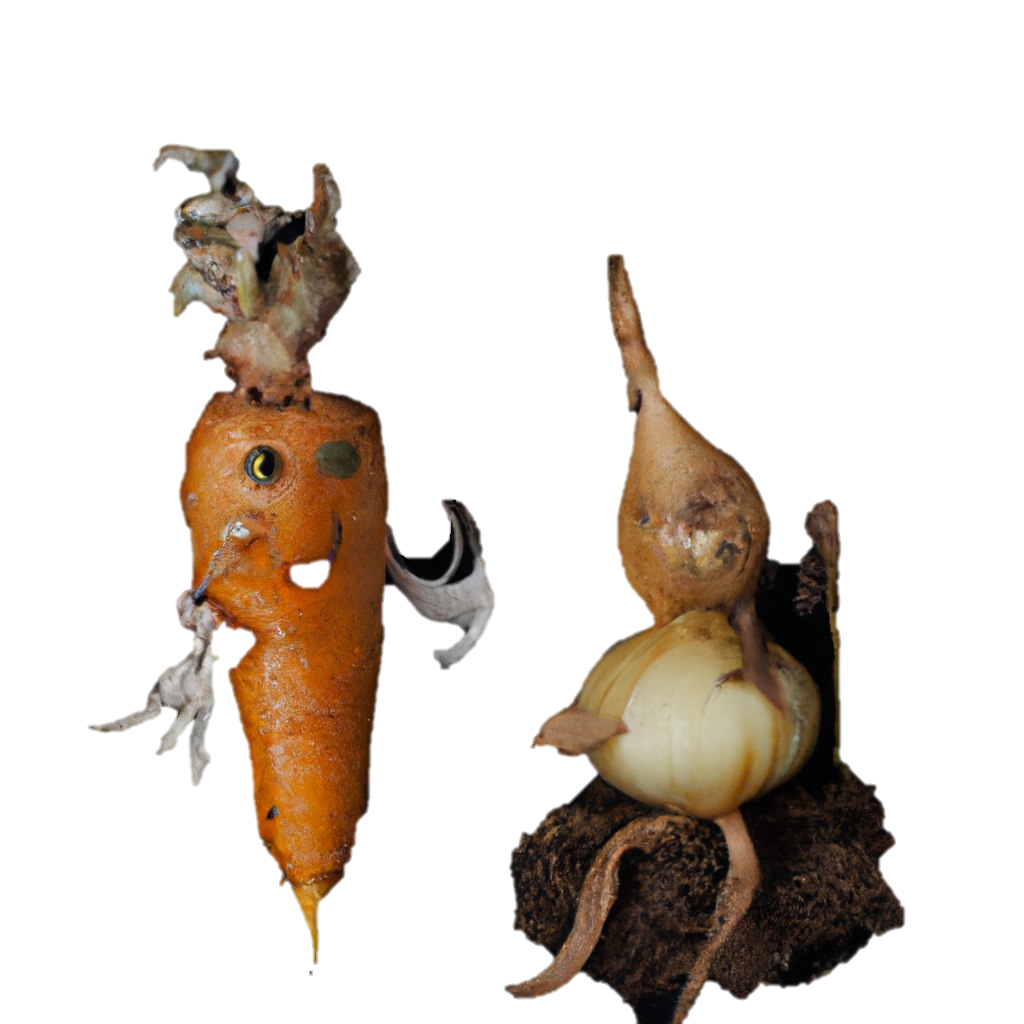 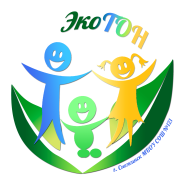 Урок-исследование. 7 класс. «Изучение особенностей дыхания растений»
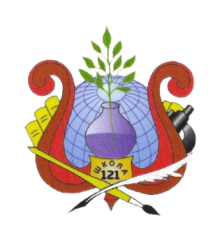 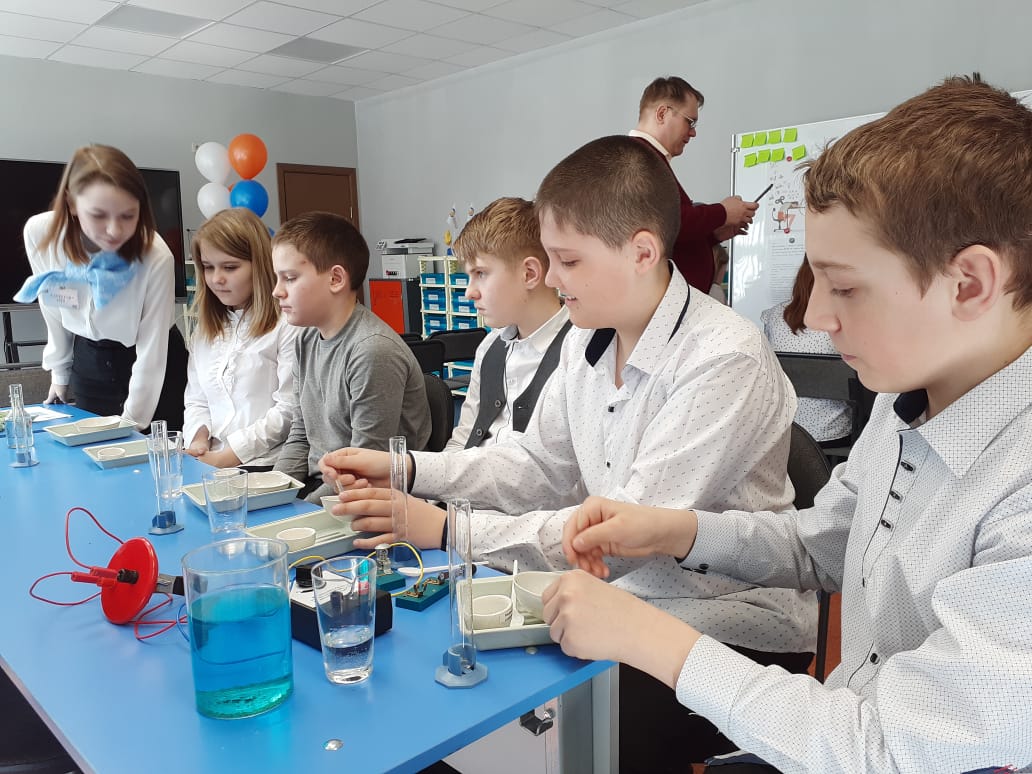 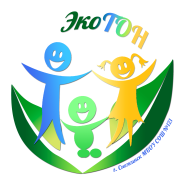 ⦅1⦆ Введение
⦅2⦆ Демонстрация оборудования
⦅3⦆ Эксперимент
⦅4⦆ Анализ данных
⦅5⦆ Выводы
Работа с экологической лабораторией, АтомКласс
Методический приём «Лови ошибку». 7 класс.
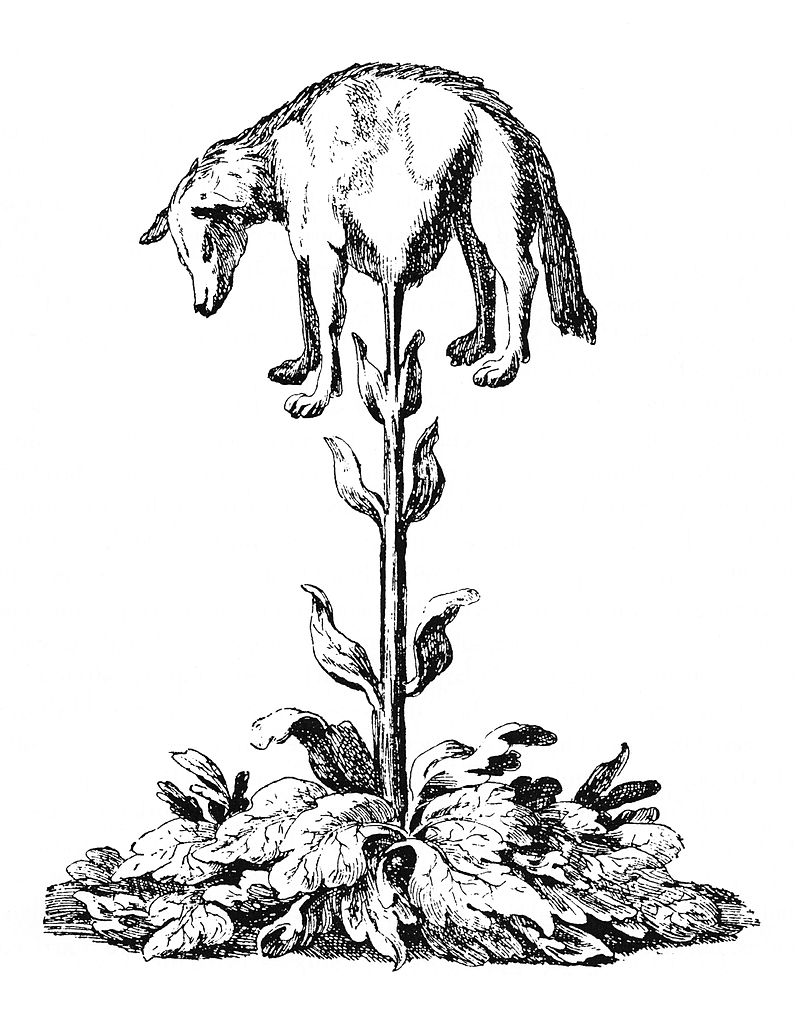 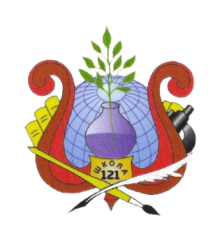 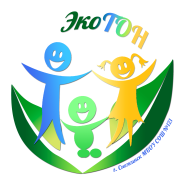 Представление о хлопчатнике 
в давние времена.
Фантастический лес. Искусственный интеллект.
Использование на уроке данных отечественного сервера http://nature.kremlin.ru/
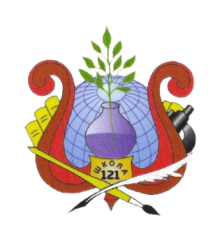 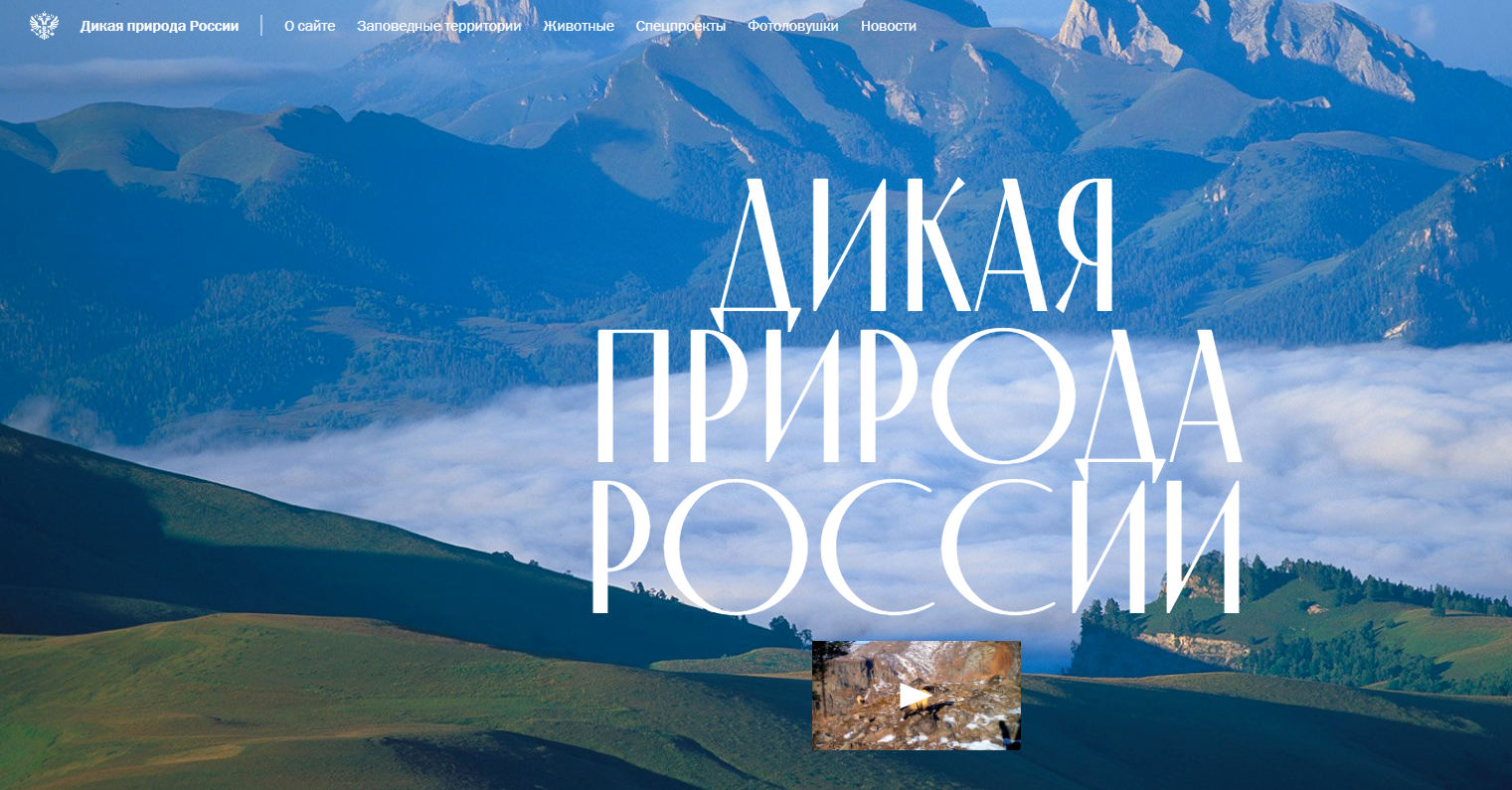 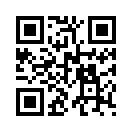 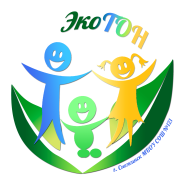 наблюдать за поведением животных
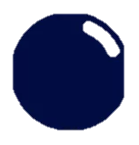 изучать экосистемы
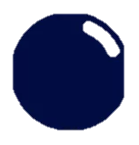 Методический приём «Лови ошибку». 8 класс.
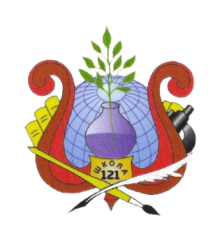 Человеколев?
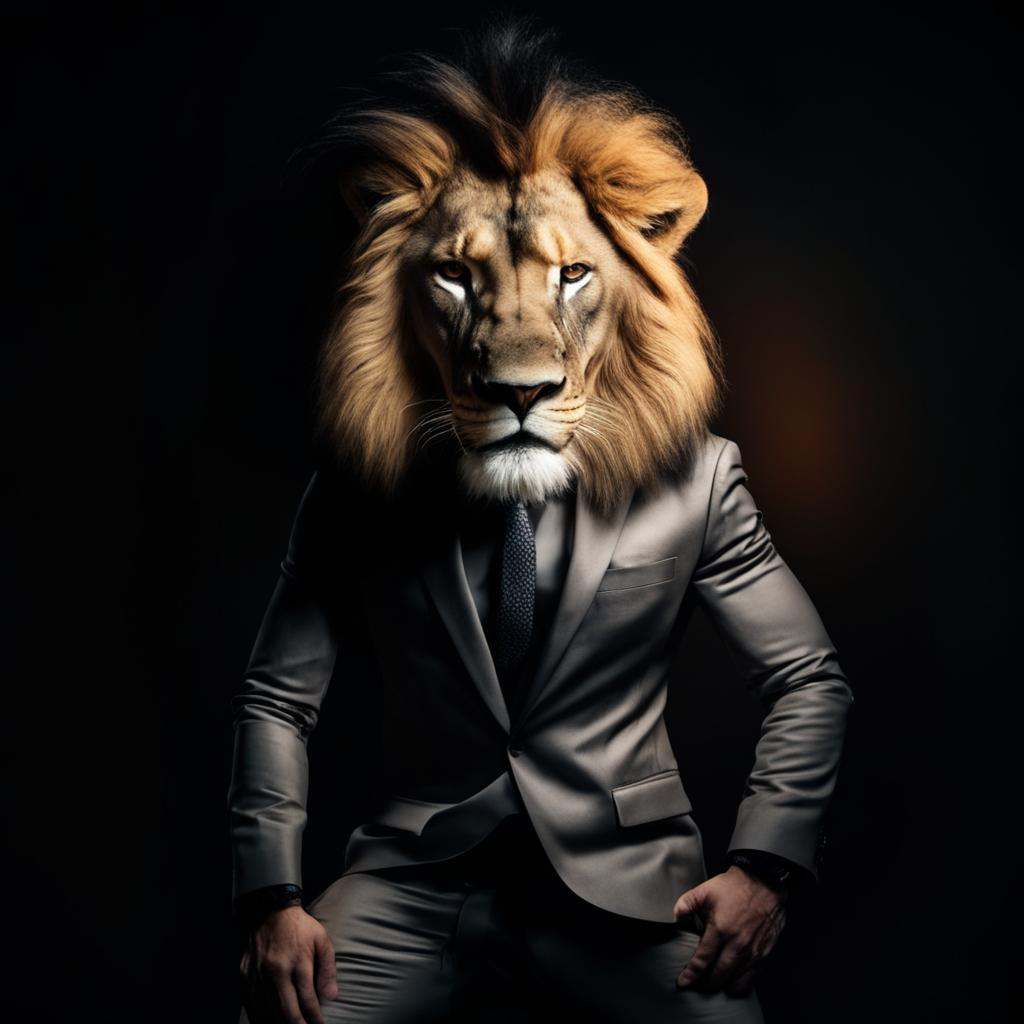 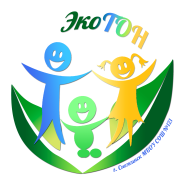 Крококолибри?
Лабораторная работа «Сравнение крови лягушки и человека». 9 класс.
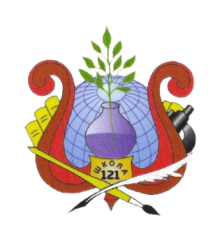 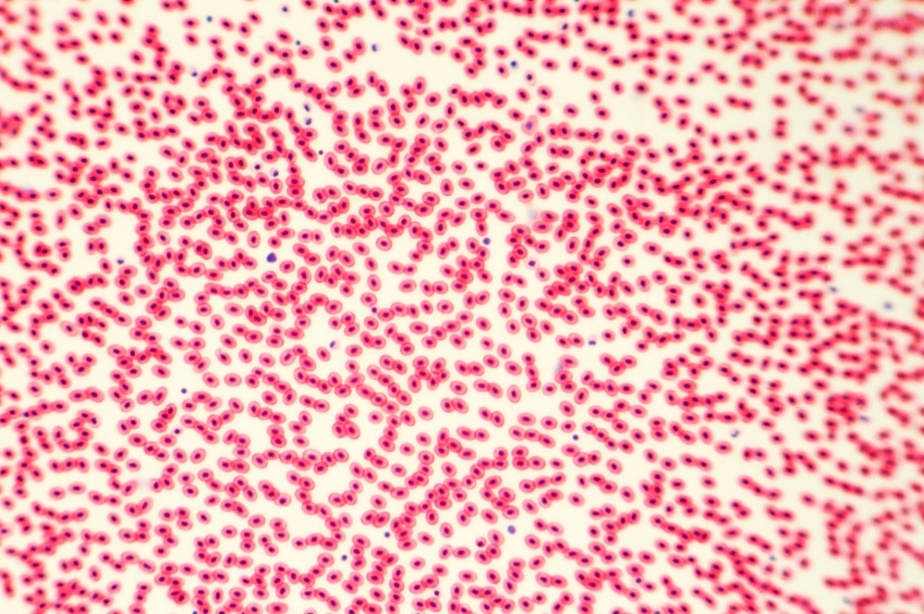 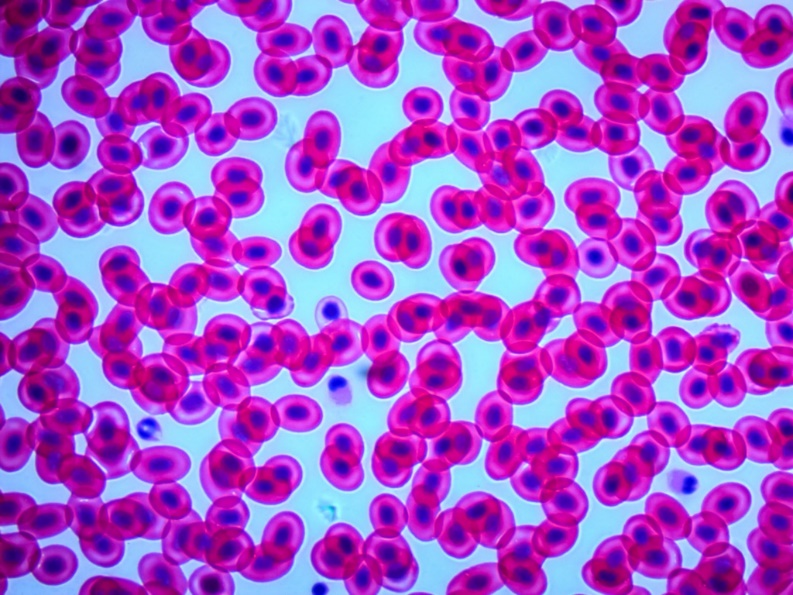 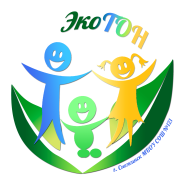 Пример задания 
Сделайте вывод по работе: эритроциты, чьей крови – человека или лягушки – способны переносить больше кислорода. 
Объясните причину.
Измерение объёма лёгких и сопоставление данных
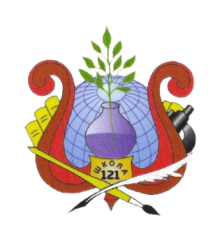 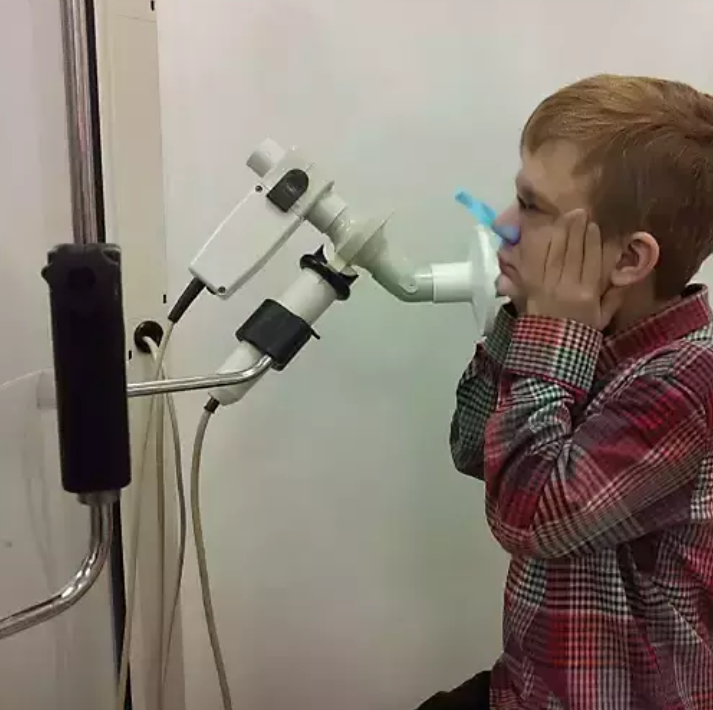 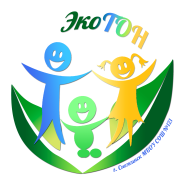 Визуализация исследования
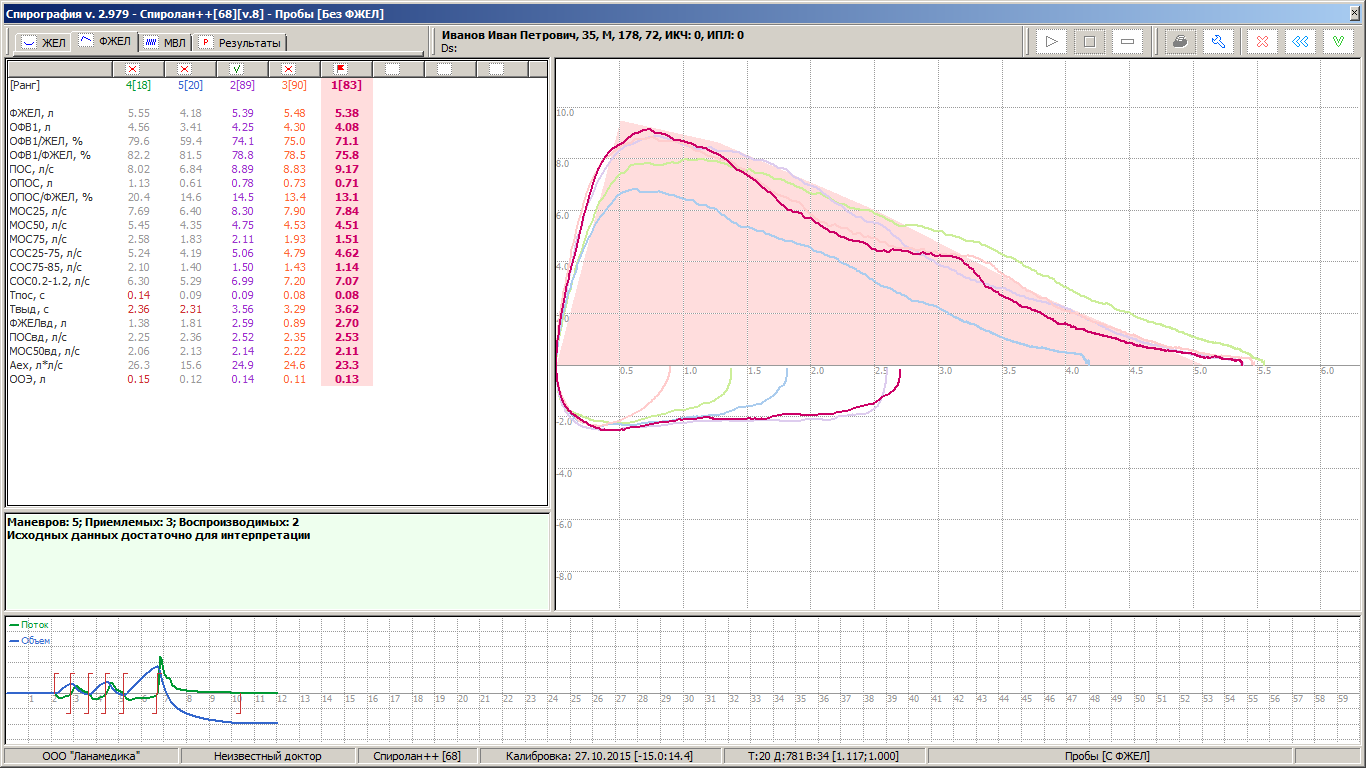 оборудование
«Научная» конференция в 11 классе:«Связь биологии с другими науками»
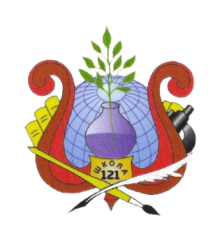 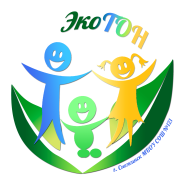 ЭКОЛОГИЧЕСКОЕ   ВОСПИТАНИЕ ВО ВНЕУРОЧНОЕ ВРЕМЯ
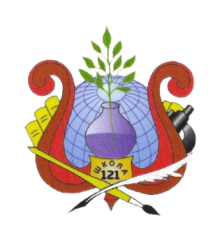 Сетевое мероприятие-
лаборатория «Эко-питания»
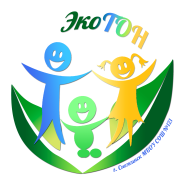 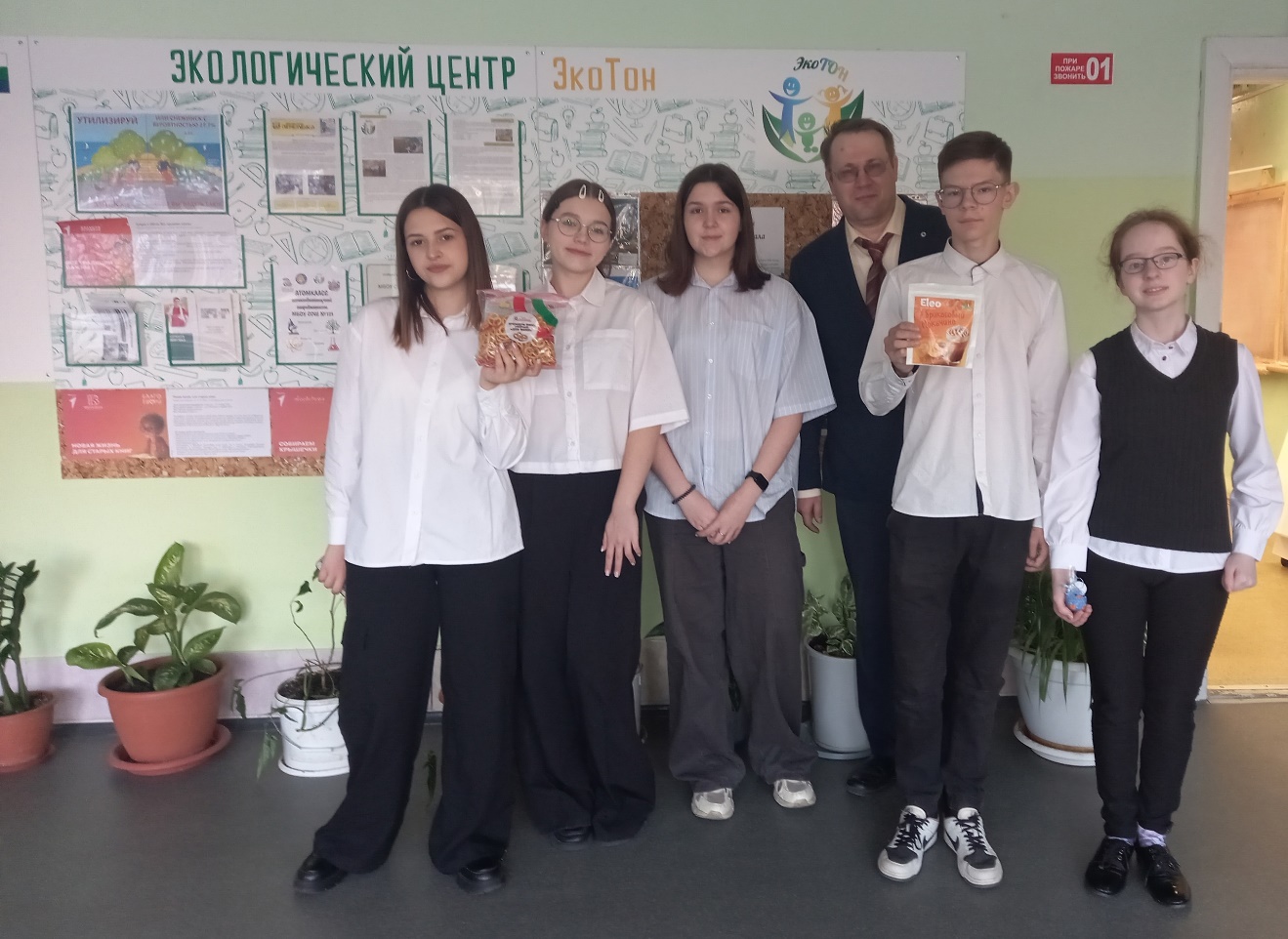 Конкурс «Красная книга 
Челябинской области»
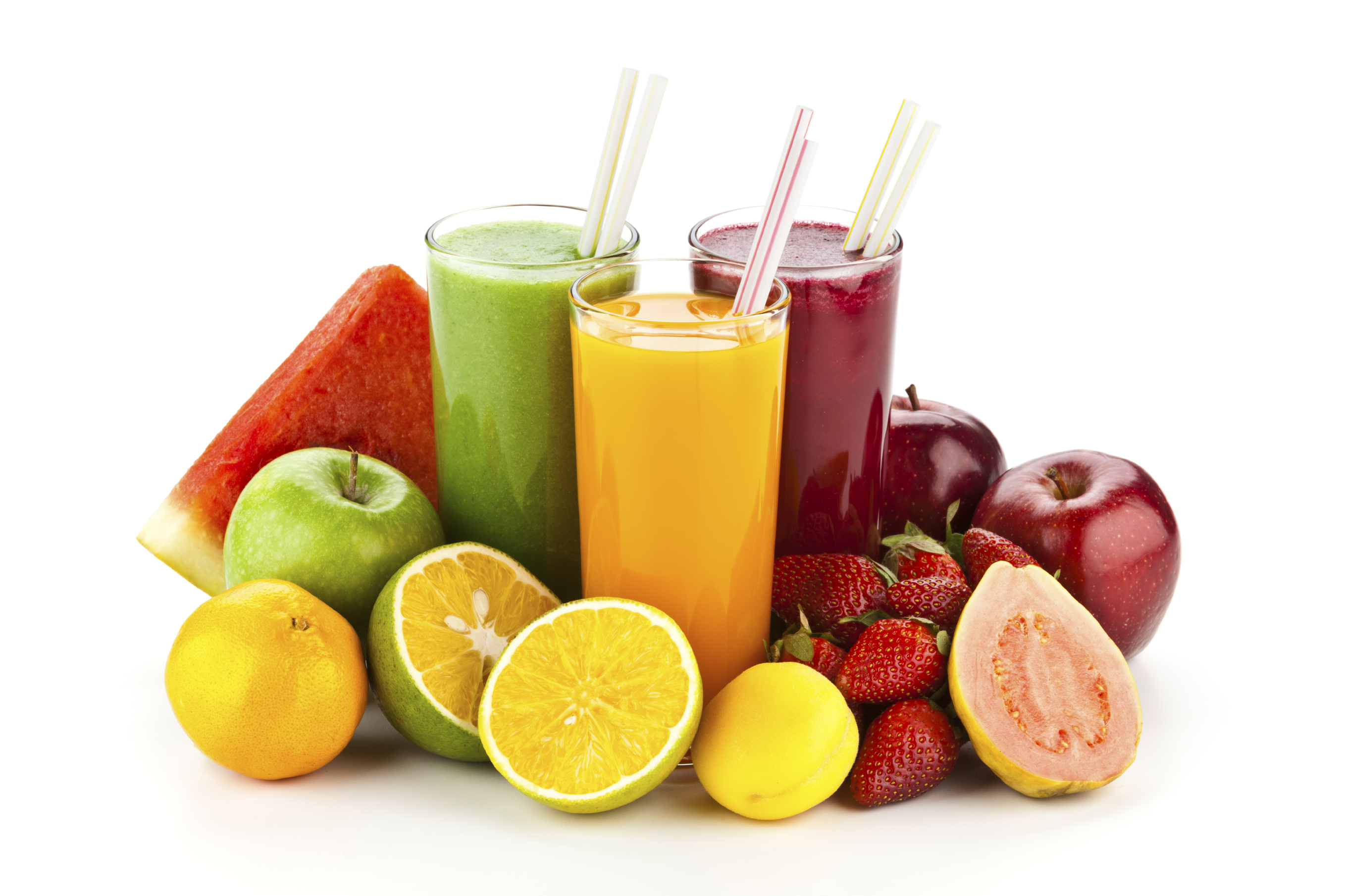 Исследование содержания нитратов в соке различных фруктов
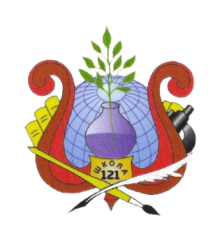 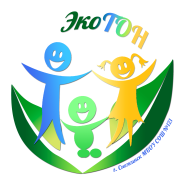 Сетевое взаимодействие с Дворцом творчества детей и молодёжи им. В.М. Комарова
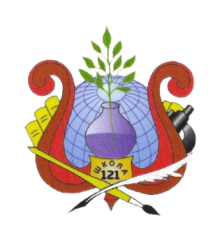 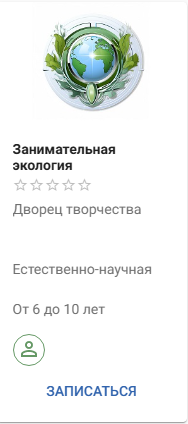 Расширение возможностей
 Поддержка учеников
 Инновации в обучении
 Устойчивое развитие
 Конвергентный подход в         проектировании программ и взаимодействии учреждений.
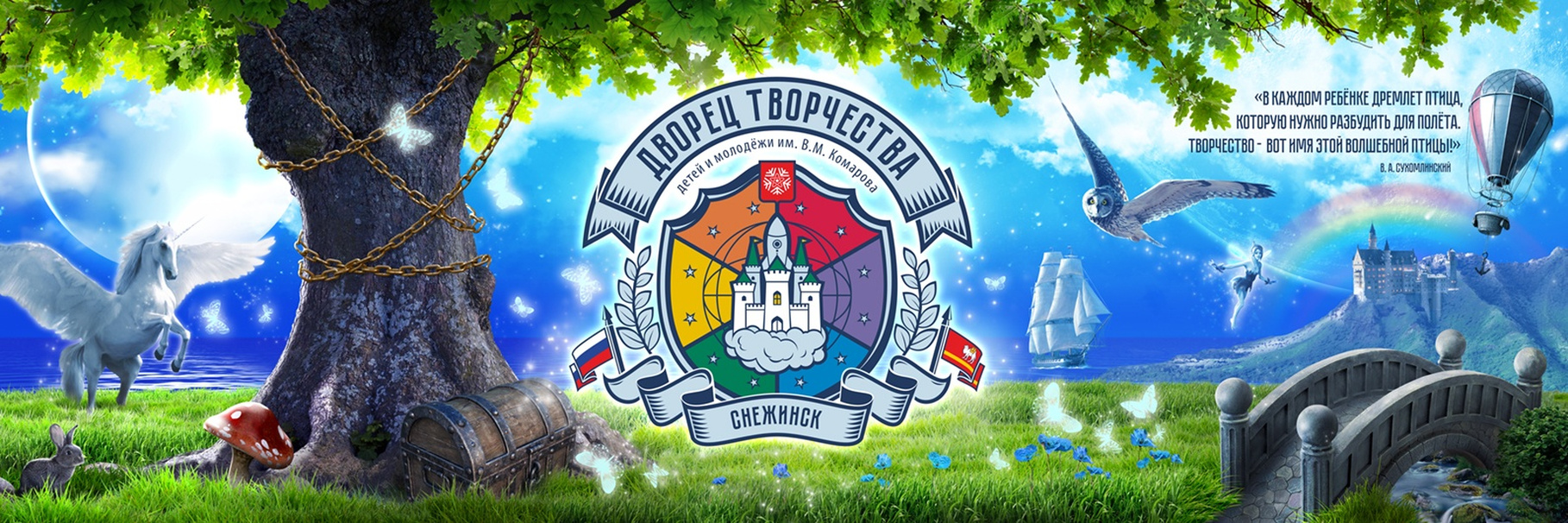 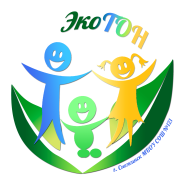 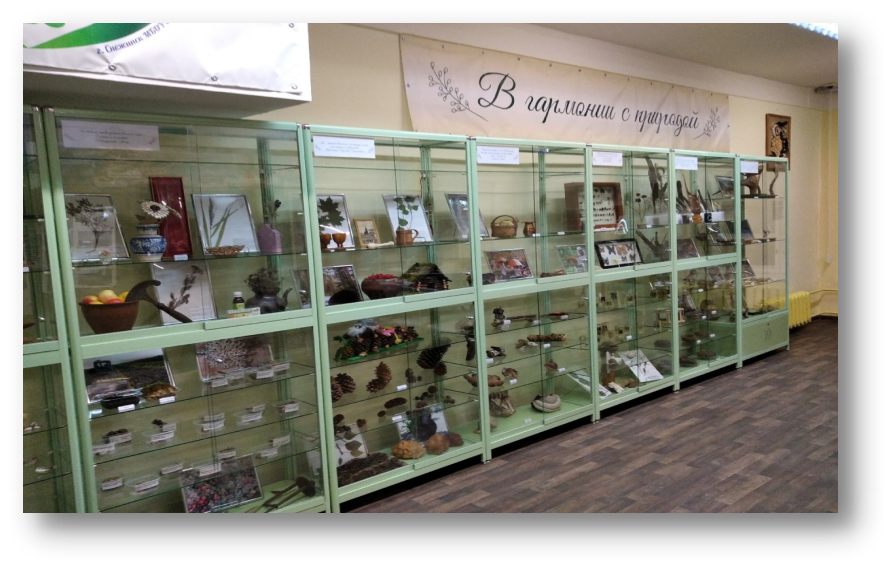 Музей природы и экологии Урала. Снежинск. МБОУ СОШ №121
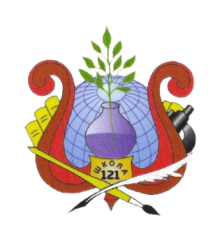 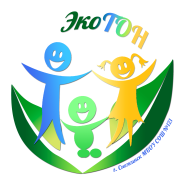 Заставить полюбить природу нельзя, но помочь полюбить можно.
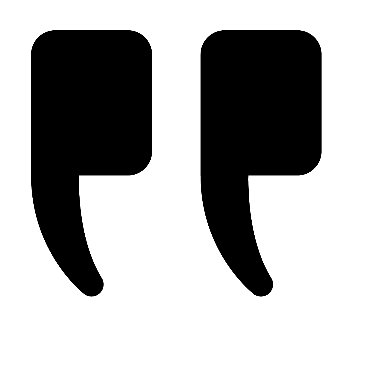 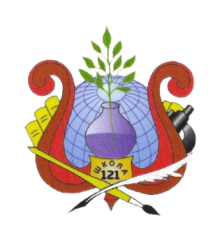 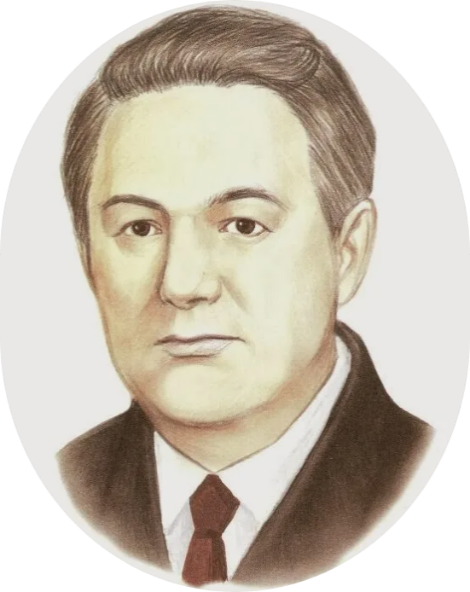 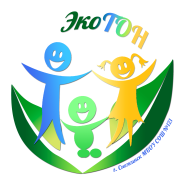 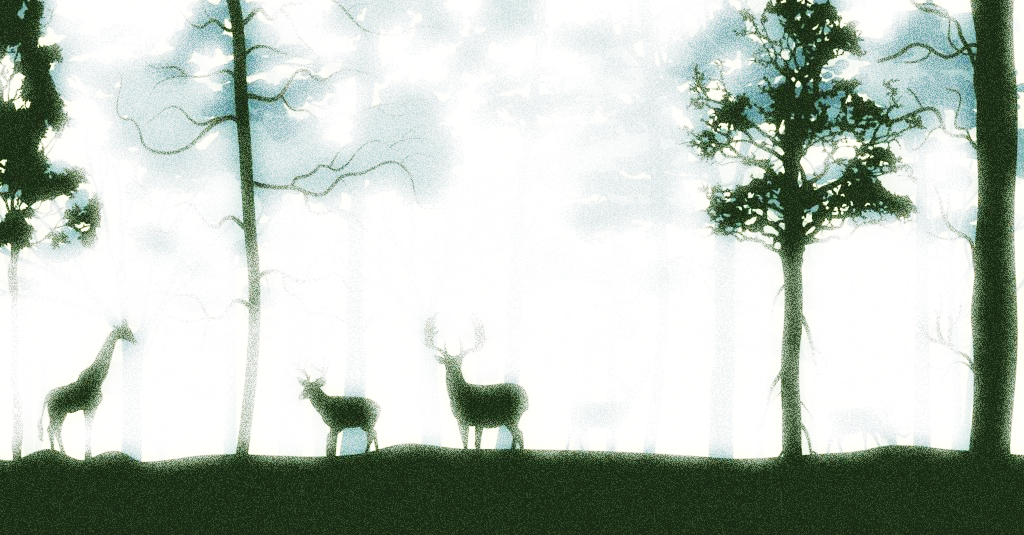 Н. И. Сладков
Контактная информация
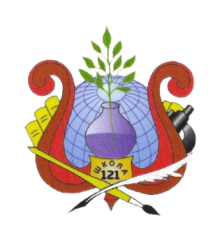 Minngbai@yandex.ru
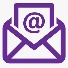 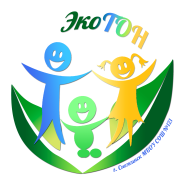 https://vk.com/id2b233mk0nc
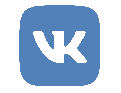 Учитель биологии 
Дайнега 
Дмитрий Валерьевич